التربية الخاصة
الصف: ماستر 2 تخصص علم النفس المدرسي
أستاذة المقياس: 
الدكتورة: قرايرية /حرقاس وسيلة
أستاذة علم النفس بجامعة 8 ماي 1645

السنة الجامعية: 2019-2020
مبادئ الممارسات التدريسية السليمة
1.    تشجع التفاعل بين المتعلم و المتعلمين :
تبين أن التفاعل بين المعلم و المتعلمين ، سواء داخل غرفة الصف أو خارجها ، يشكل عاملاً هاماً في إشراك المتعلمين و تحفيزهم للتعلم ، بل يجعلهم يفكرون في قيمهم و خططهم المستقبلية 
2.   تشجع التعاون بين المتعلمين :
وجد أن التعلم يتعزز بصورة أكبر عندما يكون على شكل جماعي . فالتدريس الجيد كالعمل الجيد الذي يتطلب التشارك و التعاون و ليس التنافس و الانعزال .
3.   تشجع التعلم النشط :
فلقد وجد أن المتعلمين لا يتعلمون إلا من خلال الإنصات و كتابة المذكرات ، و إنما من خلال التحدث و الكتابة عما يتعلمونه و ربطها بخبراتهم السابقة ، بل و بتطبيقها في حياتهم اليومية .
4.    تقدم تغذية راجعة سريعة : 
حيث ان معرفة المتعلمين بما يعرفونه و ما لا يعرفونه تساعدهم على فهم طبيعة معارفهم و تقييمها . فالمتعلمون بحاجة إلى أن يتأملوا فيما تعلموه (Meta-cognition) و ما يجب أن يتعلموا وهم في حاجة كذلك إلى تقييم ما تعلموا.
مبادئ الممارسات التدريسية السليمة
.    توفير وقتا كافيا للتعلم ( زمن + طاقة = تعلم) :
التعلم بحاجة إلى وقت كاف . كما أن المتعلمين بحاجة إلى تعلم مهارات إدارة الوقت ، حيث إن مهارة إدارة الوقت عامل هام في التعلم .
6.    وضع توقعات عالية ( توقع أكثر تجد تجاوب أكثر ) :
تبين أنه من المهم وضع توقعات عالية لأداء المتعلمين لأن ذلك يساعد المتعلمين على محاولة تحقيقها . 
7.    الذكاء أنواع عدة و أن المتعلمين أساليب تعلم مختلفة :
الذكاء متعدد ، و أن للطلبة أساليبهم المختلفة في التعلم ، و بالتالي فإن الممارسات التدريسية السليمة هي التي تراعي ذلك التعدد والاختلاف. 
    ما سبق يتبين أهمية التعلم النشط في التعلم سواء كما ذكر بوضوح في المبدأ الثالث ، أو بصورة شبه واضحة كما في المبدأ الأول و الثاني و الرابع أو بصورة غير مباشرة كما في بقية المبادئ ..
التعلم النشط
ظهرت الحاجة إلى التعلم النشط نتيجة عوامل عدة ، لعل أبرزها حالة الحيرة و الارتباك التي يشكو منها المتعلمون بعد كل موقف تعليمي ،و التي يمكن أن تفسر بأنها نتيجة عدم اندماج المعلومات الجديدة بصورة حقيقية في عقولهم بعد كل نشاط تعليمي تقليدي . و يمكن أن توصف أنشطة المتعلم في الطرق التقليدية بالتالي :  يفضل المتعلم حفظ جزء كبير مما يتعلمه
تعريف التعلم النشط ..
إن طريقة المحاضرة التقليدية التي يقدم فيها المعلم المعارف و ينصت المتعلمون خلالها إلى ما يقوله المعلم هي السائدة . و قد اثبت أن هذه الطريقة لا تسهم في خلق تعلم حقيقي . و ظهرت دعوات متكررة إلى تطوير طرق تدريس تشرك المتعلم في تعلمه .
إن إنصات المتعلمين في غرفة الصف سواء لمحاضرة أو لعرض بالحاسب لا يشكل بأي حال من الأحوال تعلما نشطاً .
 ما هو التعلم النشط ؟
لكي يكون التعلم نشطاً ينبغي أن ينهمك المتعلمون في قراءة أو كتابة أو مناقشة أو حل مشكلة تتعلق بما يتعلمونه أو عمل تجريبي ، و بصورة أعمق فالتعلم النشط هو الذي يتطلب من المتعلمين أن يستخدموا مهارات التفكير العليا كالتحليل و التركيب و التقويم فيما يتعلق بما يتعلمونه. التعلم النشط هـــو : 
" طريقة تدريس تشرك المتعلمين في عمل أشيــــاء تجبـــرهم على التفكير فيما يتعلمونه "
استراتيجيات التعلم النشط
دور المعلم في التعلم النشط
دور المتعلم في التعلم النشط
أبرز فوائد التعلم النشط
- تشكل معارف المتعلمين السابقة خلال التعلم النشط دليلا على تعلم المعارف الجديدة ، و هذا يتفق مع فهمنا بأن استثارة المعارف شرط ضروري للتعلم .
 - يتوصل المتعلمون خلال التعلم النشط إلى حلول ذات معنى بالنسبة لهم للمشكلات لأنهم يربطون المعارف الجديدة أو الحلول بأفكار و إجراءات مألوفة و ليس استخدام حلول أشخاص آخرين .
 - يحصل المتعلمون خلال التعلم النشط على تعزيزات كافية حول فهمهم للمعارف الجديدة .
 - الحاجة إلى التوصل إلى ناتج أو التعبير عن فكرة خلال التعلم النشط تجبر المتعلمين على استرجاع معلومات من الذاكرة ربما من أكثر من موضوع ثم ربطها ببعضها ، و هذا يشابه المواقف الحقيقية التي سيستخدم فيها المتعلم المعرفة ...
أبرز فوائد التعلم النشط
- يبين التعلم النشط للمتعلمين قدرتهم على التعلم بدون مساعدة ، و هذا يعزز ثقتهم بذواتهم و الاعتماد على انفسهم .
 - يفضل معظم المتعلمين أن يكونوا نشطين خلال التعلم .
 - المهمة التي ينجزها المتعلم بنفسه ، خلال التعلم النشط أو يشترك فيها تكون ذات قيمة أكبر من المهمة التي ينجزها له شخص آخر .
-  يساعد التعلم النشط على تغيير صورة المعلم بأنه المصدر الوحيد للمعرفة ، و هذا له دور هام في النمو المعرفي المتعلق بفهم طبيعة الحقيقة .
مفهوم الاعاقة
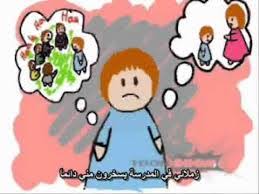